Adolescence
Dospívání dnes:  co je typické, co je jiné než dřív…
Vymezení dospívání

puberta, pubescence, adolescence,
dospívání a mládí
děti, mládež, dorost, teenageři
druhé desetiletí života (WHO: 10 – 19 let) 
časná adolescence (11 – 14)
střední adolescence (14 – 17)
pozdní adolescence (17 – 20?)
Tranzice do dospělosti (18 – 30) – vynořující se dospělost?
historický	pohled
středověk neznal dospívání jako samostatnou periodu v životě člověka
M. Montaigne nebo J. Locke viděli sice rozdíl mezi dětstvím a dospělostí, ale neuvědomovali si diskontinuitu přechodu
J. J. Rouseeau upozornil ve své studii o Emilovi na význam dospívání v procesu sebeuvědomování a utváření vlastní identity, spíše než o vývojovém období však uvažoval o krátkém momentu krize, dospívání v podstatě ztotožnil s pubertou
historický	pohled
G.S. Hall – zakladatel psychologie adolescence
ovlivněn Ch. Darwinem a literárním romantismem 18. století
označil období dospívání	za „nový život“
v adolescenci jakoby se člověk podruhé narodil a chce žít jinak
osciluje mezi protiklady (nadšení proti světobolu, citlivost proti cynismu, přátelství proti samotě atd.)
je plný emocí, ideálů a tužeb, uvědomuje si protikladné tendence ve svém nitru,	nezodpovědné a impulsivní „divošské“ období bojuje s „civilizací“ – tedy se světem norem,	stereotypů, zodpovědností a závazků
konflikt dřívějšího a nového byl podle autorova názoru přirozený, téměř nevyhnutelný a tedy z hlediska osobnostního vývoje správný.
Změny v pojetí dospívání – historický pohled
1.    Adolescence jako bouře a vzdor resp. jako generační konflikt                                                                     (G.S. Hall, 1904, S. Freud,  A. Freud, 1946) hlavní témata: vzpoura,  příprava na profesi, oidipovský komplex, obrany já

 2.   Adolescence jako určité období pro splnění vývojového úkolu                                                          (R. Havighurst, 1948; E. Erikson, 1968).                                                             společenská očekávání,  hledání vlastní identity, životní cesta, moratorium

3.   Adolescence jako konceptualizace životního prostoru                                                    K. Lewin, 1939; U. Bronfenbrenner, 1979                                                             osobní význam a strukturace životního prostředí dospívajícího, kulturní vlivy, adolescentní kultura a subkultury

4.   Adolescence jako utváření vlastního vývoje                                                             (R. Lerner, 1985, 2001; P. Baltes, 1997; Arnett, 2000)                                            dospívající jako aktivní subjekt vlastního vývoje, dospívající  jako podnět pro  ostatní, období adolescence jako hodnota sama o sobě, přesahy do dospělosti
Změny v pojetí dospívání – historický pohled
Vzdor, vzpoura a příprava na dospělost
      (negace identity dospělých) 
 

Vývojový úkol a společenský tlak
(dosažení „společensky správné“ identity) 


Prostor pro seberealizaci a životní styl
(hledání vlastní hodnoty, utváření  „pravé adolescentní identity“)


Start do autorství vlastního života
(adolescentní reflexe vlastní přítomnosti a budoucnosti -  důraz na vlastní seberozvoj)
Počátek dospívání (časná adolescence)
Počátek dospívání byl a je tradičně determinován biologicky a psychologicky nově stále větší měrou i sociálně
Dominují pubertální změny. Některé psychické a sociální změny v rané adolescenci lze považovat za přímý důsledek pubertálních změn. Typické je např. zvýšení zájmu o vrstevníky opačného pohlaví, jež je posilován právě projeveným pohlavním pudem a výskytem sekundárních pohlavních znaků. 
Další změny se objevují v té stejné době, ale nejsou v přímém vztahu k pubertě,  např. kognitivní změny (formální operace, abstraktní myšlení atd..). 
Některé změny v tomto věku jsou především determinovány společenskými podmínkami a nejsou primárně vázány na biologické dozrávání a psychické změny
Pojem psychosociálního moratoria
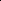 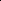 tělesné	dospívání
načasování hormonálních změn zakotveno v prenatálním vývoji
hladina hormonů se začíná zvyšovat okolo osmi let
sekundární pohlavní znaky se objevují okolo 12 až 13 let
zejména u dívek je pro nástup puberty nutná i tzv. kritická tělesná hmotnost – tj. více než 20 % tělesného tuku
časnější dospívání je výhodnější spíše pro chlapce než pro dívky
tělesné	dospívání
pubertal timing – načasování pubertálních změn – dáno i socioekonomickým statusem, výživou, zdravotní péčí
pubertal status – interpretace a hodnocení těchto změn
v kontextu celkových pocitů a prožitků dospívajících
sekulární akcelerace
–	Načasování pubertálních změn je dáno takovými faktory jako socioekonomický status, výživa či systém zdravotní péče. Často zmiňovaný trend sekulární akcelerace je zřetelnější u dívek žijících v lepších podmínkách (vzhledem k výše uvedeným kritériím) než u dívek žijících v podmínkách horších
kognice v	adolescenci
myšlení:
Inhelderová, Piaget:
časná adolescence – období utváření formálních operací
11 – 15 let – základy abstraktního myšlení
paměť:
vyšší míra sebereflexe vede k uplatňování většího osobního vlivu na zapamatované – revize a záměrná restrukturalizace uložených obsahů
zvyšuje se selektivita paměti – dle osobní relevance
kognice v	adolescenci
zvyšuje se schopnost uvažovat o aktuálních možnostech, variantách řešení jednotlivých problémů a vědomí kompetence a efektivnosti při řešení problémů
střední a pozdní adolescence -	myšlení méně absolutní a více relativní, vztahové a sebereflektující
emocionalita v	adolescenci
citové zážitky se diferencují
přibývá vyšších citů
zvyšuje se schopnost odpovídat selektivně na určité podněty a schopnost desenzibilizace na některé druhy podnětů, které adolescenta excitovaly v dětství
Emocionalita – časná adolescence
zvýšená emoční labilita, posuny nálad k negativním rozladám, období krizí a pocitových zvratů
zvýšená míra sebereflexe a egocentričnosti
kolísavé sebehodnocení
zvýšená únavnost
ochablost a apatičnost se střídá s krátkými fázemi vystupňované aktivity
ne vždy však musí být toto období bouřlivé
u chlapců větší emocionální labilitu vykazují zejména ti adolescenti, kteří vykazovali emoční labilitu už v dětství
dívky častěji manifestují první psychické obtíže až v adolescenci v souvislosti s pubertálními změnami
v moderních industriálních a demokratických společnostech je počet adolescentů, kteří procházejí celým obdobím adolescence bez větších emočních problémů a krizí výrazně vyšší než počet těch, kteří problémy zažívají
emocionalita – střední a pozdní adolescence
odeznívání náladovosti a vysoké lability
přibývání a diferenciace silných prožitků – proces jejich
integrace do vyšších kvalit
typické projevy střední a pozdní adolescence:
větší extravertovanost
menší impulzivnost
vyšší stálost
zvláštní význam mají ve střední adolescenci emoce a city související s erotickou sférou života, estetické city a mravní cítění
často i období „prvního vystřízlivění“ – konfrontace všedního
dne s představami a ideály
imaginární	publikum, osobní
„bajka“
Elkind (1967) – kognitivní egocentrismus (zhoršená schopnost odlišovat své vlastní pochybnosti od pochybností druhých)
imaginary audience: přesvědčení, že druzí lidé se zajímají, všímají si, hodnotí mé chování, vzhled, osobu…
personal fable: jedinečnost, nezranitelnost a omnipotence
vztah	k	sobě
zvýšená sebereflexe – charakteristická pro celé období adolescence
nejprve především v podobě sebepercepce – uvědomění si sama sebe jako nositele nejrůznějších rolí a jako aktéra vlastního chování v nejrůznějších situacích, resp. zažívá zmatek nad vlastními pocity a prožitky
později i introspekce – reflexe vlastních motivů a prožitků spjatých s vědomím vlastního já
sebehodnocení
vztah	k	sobě
sebepojetí
soubor znalostí a pocitů o vlastním já
vytváří se kontinuálně v průběhu celé ontogeneze
význam konzistentní a stabilního sebepojetí se v průběhu dospívání zvyšuje – zároveň se stále větší měrou zapojuje do procesu regulace vlastního chování a prožívání
mění se vztahový rámec uvažování o sobě
k vlastnímu já jsou vztahovány:
názory a soudy subjektivně významných osob
vrstevnické standardy
společenské normy
prohlubuje se vědomí časové kontinuity vlastního já – spjato s přehodnocováním vlastní minulosti a se zvýšenou orientací na vlastní budoucnost
vztah	k	sobě
možná já – představy a přání, která se týkají
vlastní budoucnosti
ideální já
důležité stabilně pro většinu dospívajících
nabývá v průběhu adolescence na stále větším
významu
obsahuje:
chtěné já – jaký bych chtěl být
požadované já – jaký bych měl být podle druhých
vztah	k	sobě
sebepřijetí – tvořeno porovnáním ideálního já s reálným, aktuálním já (představou jaký jsem)
je motivující nebo je zdrojem nepříjemných pocitů?
vztah	k	sobě
self-esteem – sebehodnocení se v průběhu
adolescence stabilizuje
od střední adolescence se sebehodnocení stále více opírá o komplexnější analýzu motivů a souvislostí – týká se hodnocení celé osobnosti
základem pozitivního sebehodnocení je uznání vlastní hodnoty
vztahy	k	druhým
rozvoj komunikačních dovedností = rozvoj
vztahů
snižuje vnitřní napětí a agresivitu
větší sebejistota, emoční podpora, prestiž, pocit
vlastní hodnoty
vztahy	k	rodičům
zůstává důležitost rodičů pro sebehodnocení
dominuje snaha o „zrovnoprávnění“
Freud:
dospívání = zvýšené konfliktní období ve vztazích rodič-dítě
mezigenerační konflikt nezbytný pro překonání závislosti na rodičích a získání vlastní autonomie
současný pohled:
průběh vztahů v dospívání nelze generalizovat
individuální, kulturní a historické rozdíly
vztah může zůstat trvale pozitivní a přitom se závislost snižovat
rodiče si mohou uvědomovat přirozenost „bouření“ adolescentů –
a tím míru konfliktu snižovat
vztahy	k	rodičům
vysoká míra konfliktů často spojena s rizikovým chováním
mění se styl chování rodičů, styl komunikace v rodině
důležitý je:
rodičovský zájem a zaangažovanost
emoční intenzita interakce
podstata rodičovského vedení
podstata rodičovské autority
nerizikovost a nekonfliktnost vztahu rodič-dítě = neprojití si vlastní krizí = častější selhání adolescenta či mladého dospělého v „životních zkouškách“
hodnotová orientace adolescentů je bližší hodnotové orientaci rodičů než vrstevníků – zejména u tzv. cílových hodnot souvisejících s osobní perspektivou
Mýty, které ovlivňují vztah s rodiči
Představa dospívajících, že dospělí jsou „svobodní“ a mohou si dělat, co chtějí (pít alkohol, řídit auto, volně cestovat atd.)
 Na druhé straně,  mýtus dospělých o dospívaní je, že jde o „nejkrásnější“ období v životě člověka, které není zatíženo žádnými skutečnými starostmi, je spojeno s objevováním, intenzivním prožíváním a zábavou. 
Není zcela řídkým jevem, že dospělí často „litují“, že se nemohou do období adolescence zpět vrátit a začít „znova a jinak“.
Mýty, které ovlivňují vztah s rodiči
Výzkum (Meeus, 1994), ve kterém hodnotili dospívající i dospělí obě generace:

Ukázalo se zde, že celkově negativnější hodnocení všech prezentovali dospělí.

Jedná se pravděpodobně  o obranný mechanismus – dospělí očekávají od adolescentů horší hodnocení a tak o nich smýšlejí a priori hůře.

 Další možností je, že rodiče připisují u svých dětí větší váhu těm charakteristikám, na které jsou citliví i sami u sebe, které hodnotí jako nepříjemné a nežádoucí (Meeus, 1994;
Mýty, které ovlivňují vztah s rodiči
Odlišnost v sociální reprezentaci a v celkovém hodnocení období dospívání se promítá i do specifických měřítek při vzájemné percepci a hodnocení. 

Ukazuje se, že méně kategoričtí jsou ve svých soudech rodiče. Obvykle také používají pro hodnocení jiný vztahový rámec. Konflikty s dospívajícími dětmi je většinou potkávají v období krize středního věku, kdy se musí vyrovnávat s řadou dalších osobních témat a problémů (stereotyp v partnerském vztahu, bilance profesní kariéry, nastupující zdravotní problémy atd.)

Na dospívání svých dětí nereagují vždy s patřičným nadhledem. Necítí jistotu ve vlastní rolích a novost pohledu na vlastní dítě (např. v souvislosti s relativně rychlými tělesnými i psychickými změnami v pubertě) je zneklidňuje. Často vede k potřebě zvýšit – alespoň formálně – svoji kontrolu nad svým potomkem, což v náraze na egocentrismus dospívajících automaticky zvyšuje napětí a provokuje častější konflikty (Noack, 1992).
Vztah k rodičům jako predIKTOR adolescentního sebehodnocení
vztahy	k	vrstevníkům
dominuje snaha o „zhodnocení“
zvyšuje se význam vrstevnických vztahů
umožňují sdílení názorů, pocitů, zkoušení rolí
vrstevnické skupiny – prostředí a prostředek pro vývoj heterosexuálního sociálního chování
P. Dunphy:
1. stadium – časná adolescence – malé skupiny – party (cliques) – obvykle jednopohlavní
2. stadium – střední adolecence – větší skupiny (crowds)
3. stadium – první partnerské heterosexuální vztahy
4. stadium – heterosexuální malé skupiny
5. stadium – pozdní adolescence – velké skupiny se rozpadají,
malé skupiny setrvávají na bázi hlubšího přátelství mezi páry
Vztah s	vrstevníky
doplňuje či nahrazuje rodičovskou podporu
napomáhá pocitu získání pocitu vlastní autonomie
dospívající v ní získává sociální status a pocit vlastní hodnoty
stabilizuje a zakotvuje dospívajícího v procesu vlastních
zdroj standardů chování
nezařazení se do nějaké vrstevnické skupiny často pociťováno jako stigma
vrstevnická konformita je nejvyšší v časné a střední adolescenci
partnerské vztahy/sexualita
navazování a rozvoj partnerských vztahů jako projev psychosexuálního vývoje adolescentů
časná adolescence – uvědomění si vlastní sexuality
první schůzky v páru (časněji u dívek) – obvykle krátkodobé vztahy – velkou roli často hraje zvědavost a potřeba ujistit se o vlastní přitažlivosti
větší identifikace s pohlavní rolí – větší intimita partnerských
vztahů
během adolescence se rovněž obvykle projevuje případná odlišná sexuální identita či odlišná sexuální orientace
W. Furman & E. A. Wehnerová
představují vývoj romantického vztahu jako postupné vynořování a integraci čtyř behaviorálních systémů:
citová vazba (attachment)
afiliace
péče
sex/reprodukce.
W.	Furman &	E.	A.	Wehnerová	2
V rané a střední adolescenci je přítomnost citové vazby málo pravděpodobná, neboť vztahy adolescentů jsou příležitostné a krátkodobé.
Afiliativní behaviorální systém zatím převažuje, tzn. romantičtí partneři plní spíše roli blízkých přátel a společníků.
Odlišnost od heterosexuálního přátelství je zajištěna současně se objevujícími projevy sexuálními touhy a vzájemnou fyzickou přitažlivostí.
Vyhledávání partnera jako opory a zdroje péče v situaci stresu a prožívané zátěže se u většiny adolescentů objevuje spíše až
v pozdní adolescenci.
Na prahu rané dospělosti je pak tvořen romantický vztah všemi čtyřmi behaviorálními systémy a romantický partner se dostává na první příčku v hierarchii sociálních vztahů, kde nahrazuje rodiče a vrstevníky.
B.	B.	Brown (1999)
akcentuje význam vrstevnického kontextu
pro vývoj romantických vztahů v adolescenci
popisuje čtyři fáze vývoje, které jsou charakterizovány jak specifickou podobou vzájemného partnerského vztahu adolescentů, tak kontextem, ve kterém se tyto aktivity odehrávají.
Brown – fáze	iniciace
Věk cca 11 – 13 let představuje pomyslný bod zlomu v orientaci sociálních vrstevnických aktivit dospívajících.

K naplnění potřeb blízkosti, porozumění se začínají dospívající obracet k příslušníkům druhého pohlaví.

Základním cílem tohoto období je získat jistotu ve schopnost navázat vztah v romantickém (partnerském) smyslu, ujistit se o vlastní atraktivitě pro druhé pohlaví.

Dá se říci, že se jedná o rozšiřování svého sebeobrazu o roli
potenciálního partnera v romantickém vztahu.

Tzv. „chození s někým“ se odehrává většinou v širším vrstevnickém kolektivu, za „podpory“ přátel stejného pohlaví.
Brown – fáze	statusu
14 – 16 let: dospívající jsou vystaveni
zvyšujícímu se tlaku ze strany vrstevníků –
„mít přítele/přítelkyni“ je totiž známkou statusu a v očích vrstevníků tento fakt zvyšuje prestiž a hodnocení.
naopak partner hodnocený vrstevnickou skupinou jako „nevhodný“ může status a prestiž dospívajícího snižovat.
Brown – fáze	náklonnosti
(affectionate)
17 – 20 let: dochází ke změně významu
romantického vztahu.
Vztah s partnerem je nyní důležitý sám o sobě oproti předchozím fázím, kdy byl podstatný spíše pro utváření vlastního sebeobrazu nebo statusu dospívajícího ve vrstevnické skupině.
Partneři již prožívají pocity závazku, vykazují vyšší míru péče jeden o druhého, typický je nárůst sexuální aktivity.
Brown – fáze	vazby
(bonding)
Poslední fáze vazby se objevuje na prahu rané dospělosti (orientačně kolem 21 let), která završuje vývoj v předchozích fází.

U partnerů vzniká perspektiva společné
budoucnosti
rizikové	chování
delikventní chování, kriminalita
konzumace alkoholu, drog
rizikové sexuální chování
poruchy příjmu potravy
Rizikové chování v adolescenci
Risk behaviour („behaviour“ v britské či „behavior“ v americké angličtině);  risk-taking

Rizikové chování  - komplexní kategorie ustanovené v sociálních a medicínských vědních oborech ke klasifikaci takových aktivit, které přímo nebo nepřímo vyúsťují v psychosociální nebo zdravotní poškození aktéra, jiných osob, majetku nebo prostředí v širším smyslu; velmi blízkou kategorií je „health behaviour“. 

Z definice je patrno, že se jedná o značně širokou, heterogenní kategorii jevů, v mnoha ohledech přesahující pole zájmu psychologických disciplín. Pragmatické pojetí rizikového chování adolescentů obvykle zahrnuje:

Sexuální chování (např. předčasné zahájení sexuálního života, promiskuita),
Zneužívání návykových látek včetně nikotinu, alkoholu a kofeinu (resp. jiných povzbuzujících substancí)
Prepatologické hráčství
Agresivní chování (verbální, fyzické, např. šikana, rasová nesnášenlivost)
Delikventní chování ve vztahu hmotným majetkům
Rizikové sportovní aktivity (např. extrémní podoby zimních sportů, bungee jumping)
Rizikové zdravotní návyky (např. neadekvátní stravovací návyky, nedostatek či přemíra pohybové aktivity)
Rizikové chování ve vztahu k institucím (např. problémové chování ve škole)
Rizikové chování jako porušování norem
Toto chování je pak označováno jako problémové a je chápáno jako takové, které je vzhledem k normě hraniční, není ještě sociálně patologické, může však v rámci ontogeneze patologickému chování předcházet. 
Z uvedeného je zřejmé, že se jedná o problematické vymezení závislé na konkrétních podmínkách (historických, kulturních, lokálních, ontogenetických aj.) 
Srovnávací výzkum v této oblasti přináší spíše rozporné výsledky – na jedné straně klasik oboru R. Jessor konstatuje identifikovatelnost „syndromu problémového chování“ jak u adolescentů ze Spojených států amerických, tak i Čínské lidové republiky (Jessor&Jessor, 1997) současně je zřejmé, že normy určující „běžné“ a „problematické“ se liší nejen mezi světadíly, ale i mezi komunitami obývajícími tentýž prostor či rodinami.
Zejména v souvislosti s experimentováním s návykovými látkami, hráčstvím a sexuálním chováním je předmětem intenzivního výzkumu snížená sebekontrola.
 V tomto kontextu se projevuje jako znevýhodňující vzorec rozhodování, volící aktuální libost a/nebo úlevu od nelibosti za cenu odložených, avšak závažnějších negativních důsledků (Stout & al., 2005).
 I samotná schopnost hodnocení rizika je zřejmě u indikovaných skupin populace snížena. Z osobnostních charakteristik bývá zdůrazňována zejména role impulsivity, respektive nezdrženlivosti.
Z hlediska sociální psychologie je zdůrazňována role sociálního vlivu (social influence) a obecně interpersonálních vztahů současně pro rozvoj i prevenci rizikového chování. Platí přitom, že uspokojující sociální fungování je protektivním faktorem; současně však sociální vliv důležitých druhých je faktorem rizikovým, chovají-li se oni sami rizikově. Mezi další typické rizikové faktory patří nízký socioekonomický status a sociální exkluze resp. náležitost k sociálně vyloučené skupině.
Studie rodových rozdílů obvykle zjišťují vyšší náchylnost k rizikovému chování u mužů; v určitých oblastech však rozdíly nejsou vůbec zjištěny (kouření), nebo jsou moderovány věkem (návykové látky obecně, sexuální chování, řízení motorových vozidel a gambling) v tom smyslu, že u mladších žen a mužů nejsou rozdíly detekovatelné, a nebo jsou z hlediska velikost efektu zanedbatelné (sportovní aktivity). Tyto poznatky jsou platné v rámci euroamerického kulturního prostředí (Byrnes & al., 1999).
Rizikové chování u dospívajících a mladých dospělých
Vlivným teoretickým rámcem vysvětlujícím etiologii rizikového chování v adolescenci a mladší dospělosti je Teorie problémového chování (Problem behavior theory, Jessor & al., 1991), která člení psychosociální faktory ovlivňující genezi rizikového chování do tří systémů:
·         subjektivní percepce a hodnocení sociálního prostředí, zejména vnímání a hodnocení vztahů s druhými lidmi, modely chování u blízkých osob, vnímaná kontrola ze strany rodičů a přátel;
·         osobnostní charakteristiky jako je sebepojetí, hodnotová orientace a osobnostní rysy;
·         chování, které představuje přímé antecendenty vlastního problémového chování (např. nedostatky ve školní práci), nebo aktivity s rizikovým chováním neslučitelné (např. zapojení do prosociálních aktivit v komunitě).
Dispozici k rizikovému chování lze predikovat na základě znalosti působení rizikových a protektivních faktorů v rámci výše uvedených systémů. V Jessorově pojetí tyto faktory nemají dimenzionální strukturu, ale jsou vymezeny jako vzájemně nezávisle proměnné. Protektivní faktory v tomto modelu moderují (zmírňují) působení faktorů rizikových na chování.
přechodové	rituály
v dnešní době a naší kultuře spíše tranzitní body, milníky
15 let – konec povinné školní docházky, občanský průkaz
18 let – právní zletilost
maturita – tzv. zkouška dospělosti
ukončení VŠ studia – definitivní ukončení adolescentního moratoria
nechybí nám přechodové rituály?
identita
osobní (kdo jsem) a sociální (kam patřím) aspekt identity
R. Josselsonová – proces individuace:
časná adolescence – psychologická diferenciace
14 -15 let – fáze zkoušení, experimentování
16 – 17 let – období navazování přátelství
pozdní adolescence – období konsolidace vztahu k sobě
Erikson
identita versus zmatení rolí
Marcia
aktivní hledání
předčasně uzavřená identita
difúzní, rozptýlená identita
nezávazná identita – moratorium
status získání, dosažení identity
E. Erikson – Dosažená Identita jako vývojový úkol pro období adolescence. 
Vodorovná linka ukazuje, jak se do naplnění aktuálního vývojového úkolu promítají předchozí vývojové úkoly a očekávané vývojové úkoly
Petr Macek, katedra psychologie FSS MU
Identita
Společenské moratorium

Běžně se rozlišuje osobní a sociální aspekt identity. 
Osobní identita: Podstatné je vědomí vlastní jedinečnosti, neopakovatelnosti a  ohraničenosti vůči druhým. Spojuje se zážitkem „já jsem já“ a odpovídá na otázku „kdo jsem“. 

Sociální aspekt identity je pocit začlenění,  spolupatřičnosti a kontinuity ve vztazích i čase. Odpovídá na otázky typu „kam patřím“, „čeho jsem součástí“, „odkud pocházím“ a „kam směřuji“. V tomto smyslu přerůstá často hranice existenciálního zážitku vlastního já.
Identita
Společenské moratorium

Běžně se rozlišuje osobní a sociální aspekt identity. 
Osobní identita: Podstatné je vědomí vlastní jedinečnosti, neopakovatelnosti a  ohraničenosti vůči druhým. Spojuje se zážitkem „já jsem já“ a odpovídá na otázku „kdo jsem“. 

Sociální aspekt identity je pocit začlenění,  spolupatřičnosti a kontinuity ve vztazích i čase. Odpovídá na otázky typu „kam patřím“, „čeho jsem součástí“, „odkud pocházím“ a „kam směřuji“. V tomto smyslu přerůstá často hranice existenciálního zážitku vlastního já.  
Identita jako integrita osobnosti dospívajícího
Difúzní (rozptýlená) identita je stav, kdy člověk neprožívá krizi ani závazek. Nemá aktivní potřebu sebedefinování. Je snadno ovlivnitelný vrstevníky, mění často svoje názory a přesvědčení a mění i svoje chování, aby bylo v souladu s normami a očekáváním skupiny, které je právě členem. Proto je jeho sebehodnocení značně kolísavé, závisí na tom, jak na něj druzí reagují.

Status náhradní identity či předčasného uzavření (foreclosure) charakterizují závazky a konzistentní obraz světa a sebe. Děje se tak bez toho, že by člověk zažíval krizi identity. Postoje, normy a přesvědčení, resp. budoucí cíle přebírá nekriticky od autorit (zejména rodičů, učitelů, ale i důležitých přátel), bez potřeby ověřovat si je vlastní zkušeností.

Status moratoria je charakteristický tím, že člověk zažívá krizi identity spojenou se stavy úzkosti a s pochybnostmi, aniž by však na sebe bral skutečné závazky. Pouze v této oblasti experimentuje, zkouší si určité role, objevuje hodnoty a rozvíjí různé zájmy.

Status získání či dosažení identity (identity achievment) provází zážitek krize hledání a pochybností jedince při současné snaze řešit otázku svých závazků. Spojuje tak svoji minulost, přítomnost a budoucnost ve smysluplný celek, zažívá kontinuitu a sebeakceptaci, posiluje svoje já a v konečné fázi je schopen sexuální intimity.
Empirické výsledky, které by potvrzovaly předpoklad, že o těchto čtyřech variantách identity lze současně uvažovat jako o vývojových fázích identity jsou nejednoznačné. J. Krogerová (2000) se domnívá, že přechod z dospívání do dospělosti probíhá v pořadí: rozptýlená identita  – předčasné uzavření - moratorium – dosažení identity.
 Ve vztahu k období střední adolescence bychom však mohli uvažovat i tak, že na počátku je fáze předčasného uzavření (jako vliv převzatých avšak osobně neprožitých norem a hodnot autorit, především rodičů) a reakcí na překonání tohoto implantovaného pohledu na svět je období difusní, rozptýlené identity.  
Podle  J. Marcii je pouze nezbytné, aby status moratoria předcházel statusu dosažení identity. Difúzní stadium, předčasné uzavření (náhradní identita) a moratorium jsou normální fáze adolescence a je také běžné, že se adolescent v jednotlivých oblastech života nachází ve stejnou dobu v různých statusech (např. v profesní orientaci je ve stádiu moratoria, v erotických vztazích zatím v difúzním stadiu). Problematické však je, není-li tento proces završen statusem dosažení identity a když zbývající statusy přesahují až do dospělého věku (Marcia, 1980).
Aktuální změny v pojetí dospívání: v čem se liší současná generace od generací předchozích
snížil se význam genderových stereotypů a norem, např. v oblasti sebehodnocení dívky „dohánějí“ chlapce
 zvýšila se hodnota zábavy, volného času
„správné“ a „dobré“ je významově stále blíž tomu, co je „silné“
v pozdní adolescenci „odklad závažných rozhodnutí“
zvýšila se hodnota osobního rozhodnutí, svobody a „kontroly“ nad sebou samým 
velký tlak na to „mít hodnotu“ být „uznávaný“ 
 problém identity a hodnotového zakotvení